Standardi profesionalne etike za sudije i tužioce Predstavljanje Priručnika za primjenu Kodeksa sudijske etike i Kodeksa tužilačke etikeUtorak, 5. mart 2019.
Sesija 5

Nepristrasnost/sukob interesa
& 
Stručno i odgovorno obavljanje funkcije
Sesija 5 – sadržaj
Podteme (Nepristrasnost/sukob interesa i Odgovorno obavljanje funkcije)
Finansijske, poslovne, plaćene aktivnosti 
Naknada za dodatne aktivnosti 
Učešće u edukativnim, vjerskim, dobrotvornim, građanskim aktivnostima 
Nepristrasnost: Štetni komentari i korištenje društvenih medija
Stručno i odgovorno vršenje pravosudne funkcije

NAPOMENA:  Korištenje prava/sloboda sudije i sudijska dužnost (nepristrasnost/sukob interesa)

Korištenje uporednih materijala o etici
Bangalorški principi sudijskog ponašanja
ABA-in Model kodeksa sudijskog ponašanja (2007)
Studije slučaja

Hipotetički slučajevi
Participativno učešće
Sukob interesa (Bangalorški principi)
Princip (Vrijednost 2)
Nepristrasnost je ključna za propisno vršenje pravosudne funkcije. Ne odnosi se samo na samu odluku, nego i na proces donošenja odluke.

Pravilo (ili više njih)
Sudija će:
2.1: vršiti svoju dužnost bez favoriziranja, predubjeđenja ili predrasuda.

2.2 osigurati da njegovo ili njeno ponašanje podupire povjerenje javnosti u nepristrasnost sudije.

2.3 nastojati da se ponaša tako da izbjegne situacije zbog kojih može biti neophodno njegovo izuzeće.

2.4 neće svjesno, u toku postupanja, ili mogućeg budućeg postupanja u predmetu, davati komentare za koje bi se moglo opravdano pretpostaviti da mogu uticati na ishod takvih postupaka ili ugroziti pravičnost.

2.5 izuzeti se iz postupanja u postupku u kome sudija nije u mogućnosti da donese nepristrasnu odluku (ili u kome razumnom posmatraču može tako djelovati).

JIN, Bangalorški principi sudijskog ponašanja, str. 43-62.





JIN, Bangalorški principi sudijskog ponašanja, str. 63-67.
Sukob interesa (Bangalorški principi)
Komentar - Nepristrasnost i sukob interesa (2.2)

Sudija treba organizirati privatne/službene poslove tako da mogući sukob sa sudijskim dužnostima svede na najmanju mjeru.

Nepristrasnost sudije odnosi se na činjeničnu nepristrasnost (i percepciju razumnog posmatrača).

Sukob interesa 

Sukob interesa postoji kada privatni interesi sudije (ili osoba koje su mu/joj bliske) dođu u sukob sa dužnošću sudije da nepristrasno sudi u predmetu.

Sukobi interesa moraju uključivati i stvarne sukobe i sukobe koje percipira razumni posmatrač.
Sukob interesa (Bangalorški principi)
Komentar – finansijski interesi; Dužnost smanjivanja i ograničavanja aktivnosti (2.2)

Smanjiti sukobe interesa

Sudija ne smije dozvoliti da se njegove/njene finansijske aktivnosti miješaju sa postupanjem u predmetima pred sudom, te stoga mora smanjiti nepotrebne sukobe interesa.

Primjer:  Vlasništvo od 1% ili manje dionica u javnom preduzeću obično se smatra de minimis pravilom koje ne nalaže izuzeće.  Međutim, ako je vlasništvo nad dionicama sudiji značajno iz drugih razloga, izuzeće je neophodno.
 
Ograničiti aktivnosti (članova porodice)
Sudija treba odvraćati članove porodice od učešća u poslovima koje bi razumnom posmatraču odavale utisak iskorištavanja položaja sudije.  
Utisak o iskorištavanju sudijske funkcije ili favoriziranju obično nalaže izuzeće.
Balansiranje sukoba interesa sa obavezama sudijske funkcije (Model kodeksa)
Pravilo 3
Sudija će provoditi privatne i dodatne aktivnosti tako da mogući sukob sa sudijskim dužnostima svede na najmanju mjeru.
Kanon 3 sadrži 15 pravila koja daju smjernice u vezi sa privatnim i dodatnim aktivnostima sudije.
Motivirani da učestvuju u primjerenim dodatnim aktivnostima.
Jedinstveno kvalificirani da učestvuju u dodatnim aktivnostima (vezanim za zakon, pravni sistem i pravosuđe).
Sudijama je dozvoljeno i pozivaju se da učestvuju u edukativnim, vjerskim, dobrotvornim i građanskim dodatnim aktivnostima koje ne donose dobit (čak i ako se te aktivnosti ne odnose na pravo)

V.

Pravilo 1.2:  Prvenstvo obaveza u okviru sudijske funkcije
U skladu sa zakonom, obaveze u okviru sudijske funkcije imaju prvenstvo nad svim drugim privatnim i dodatnim aktivnostima sudije.
Sudija je dužan obavljati privatne i dodatne poslove tako da sukobe koji bi dovodili do čestog izuzeća svede na najmanju mjeru.
Dodatne aktivnosti - finansijske, poslovne, plaćene
Pravilo 3.11 - Finansijske, poslovne ili plaćene aktivnosti
Sudija:
može imati i voditi ulaganja, vlastita i članova svoje porodice

neće raditi kao službenik, direktor, menadžer, generalni partner, savjetnik ili uposlenik bilo koje firme, izuzev one kojom upravlja ili u kojoj ima udio 
u firmi koja je u vlasništvu sudije li članova njegove porodice, ili 
firme koja se prvenstveno bavi ulaganjem finansijskih sredstava sudije/njegove porodice.

neće učestvovati u finansijskim aktivnostima koje su dozvoljene ovim Pravilom, ako će one: 
Uticati na propisno obavljanje sudijske funkcije;
Voditi do čestog izuzeća sudije;
Uključivati sudiju u česte poslovne odnose sa advokatima ili osobama koje će se vjerovatno pojaviti pred sudom
Dovesti do kršenja ovog Kodeksa
Dodatne aktivnosti - naknada
Pravilo 3.12 - Naknada za dodatne aktivnosti
Sudija može:
primiti razumnu naknadu za dodatne aktivnosti koje su dozvoljene ovim Kodeksom ili drugim zakonom, osim ako bi takva naknada podrivala njegovu neovisnost, integritet ili nepristrasnost (utisak razumne osobe)

Definicije
"Neovisnost" – sloboda sudije od uticaja ili kontrole drugih osoba, osim osoba utvrđenih zakonom
"Nepristrasan," "nepristrasnost" i "nepristrasno" – nepostojanje pristrasnosti ili predrasuda u korist ili na štetu određenih strana ili klasa (otvoren um u razmatranju pitanja koja se nađu pred sudijom).
"Integritet" znači čestitost, pravednost, poštenje, iskrenost i čvrstina karaktera.

Komentar
Sudiji je dozvoljeno da primi naknadu (honorari, stipendije, naknade, plate, naknade za autorska prava) za držanje govora, podučavanje, pisanje i druge dodatne aktivnosti, ali ona mora biti razumna/srazmjerna.
Naknada može biti predmet javnog izvještavanja.
Studija slučaja – sudija i lična korist
Sudija je nepropisno obavljao privatne poslove radi lične koristi  
Predmet Johnson, 683 So.2d 446 (Louisiana, 1996)

Činjenice
Sudija Michael Johnson je posjedovao i vodio telefonsku službu pod nazivom "Cajun Callers." Firma je pružala telefonske usluge svim zatvorenicima u zatvoru okruga Avoyelles. Firma je direktno sarađivala sa šerifom tog okruga i imala je ugovor o pružanju ekskluzivnih usluga zatvorima. Sudija Johnson je vodio firmu i prije i nakon preuzimanja sudijske funkcije. Nastavio je primati uplate od firme, iako je na kraju prebacio dio opreme drugoj kompaniji.
Presuda
Odbor za pravosuđe Louisiane je preporučio da sudija bude razriješen od dužnosti.  "Najstrožija disciplinska mjera treba biti rezervirana za sudije koji svoju funkciju koriste na neprimjeren način radi sticanja lične koristi." Sudija Johnson je više puta iznova zloupotrijebio svoj položaj radi sticanja lične koristi tako što je vodio privatnu firmu koja je direktno ostvarivala koristi od njegove sudijske funkcije.
Sankcija
Sudija je razriješen od dužnosti.
Hipotetički slučajevi
Pogledati dopunske materijale za obuku

Učesnici razmatraju hipotetički slučaj, a onda slijedi diskusija
Sesija 5: hipotetički slučajevi 13, 14
Dodatne aktivnosti – učešće u org./građanskim aktivnostima
Pravilo 3.7 – Učešće u organizacijama i aktivnostima (Kodeks ABA-e)
Sudija može učestvovati u aktivnostima:
koje sponzoriraju organizacije ili vladina tijela, a koje se odnose na pravo, pravni sistem ili provođenje pravde, i 
sponzoriranim edukativnim, vjerskim, dobrotvornim, bratskim, aktivnostima organizacija civilnog društva koje se ne provode radi sticanja profita.

Vrste dozvoljenih aktivnosti:
Prikupljanje priloga za organizaciju, ali samo od članova sudijine porodice ili drugih sudija nad kojima sudija nema nadzorne/apelacijske ovlasti.
Zalaganje za članstvo u organizaciji, ali samo ako se ona bavi pravom, odnosno pravnim sistemom.
Držanje govora, primanje nagrade ili pojavljivanje u programu organizacije, ali ako to uključuje i prikupljanje sredstava, onda sudija može učestvovati samo ako se skup odnosi na pravo/pravni sistem.
Davanje preporuka organizaciji u vezi sa programskim aktivnostima, ali samo ako se ta organizacija bavi pravom, odnosno pravnim sistemom ili provođenjem pravde.
Obavljanje poslova službenika, direktora, nepravnog savjetnika organizacije, izuzev ako će ta organizacija učestvovati u postupcima pred bilo kojim sudijom na njegovom sudu.
Općenito je dozvoljeno da sudija radi kao vratar/poslužuje hranu i slično na skupovima za prikupljanje novčanih sredstava.
Studija slučaja – sudija i dobrotvorna organizacija
Sudija je na neprimjeren način nagovarao advokate da daju prilog dobrotvornoj organizaciji 
Predmet Arrigan, 678 A.2d 446 (Rhode Island, 1996)

Činjenice
Sudija Arrigan je nagovarao advokate da kupuju nakit radi prikupljanja prihoda koji se usmjeravao Marijinim franjevačkim misionarima. Prihod od prodaje nakita advokatima, advokatskim firmama i sudijama iznosio je ukupno 2.095 dolara. Sudija je dozvolio opatici, ruskoj imigrantkinji da koristi njegov ured za prodaju pletenih džempera radi prikupljanja sredstava za jednu grupu imigranata. Zamolio je dva advokata da kupe džemper; jedan je odbio, a drugi je kupio džemper po cijeni od 175 dolara. Sudija je prodao listiće za lutriju po cijeni od preko 5.000 dolara drugim sudijama i advokatima koji su zastupali predmete pred njegovim sudom, koji su se mogli iskoristiti za proljetni vikend u Washingtonu koji je uključivao memorijalnu regatu u čast sudijinog preminulog sina.
Presuda
Disciplinska komisija za sudije Rhode Islanda odlučila je da je sudija učestvovao u prikupljanju sredstava za dobrotvorne svrhe, čime je prekršio sudijske kanone.  Sudija je priznao da je njegovo učešće u prikupljanju sredstava predstavljalo kršenje etičkog kodeksa
Sankcija
Komisija je izrekla mjeru privremenog udaljenja od dužnosti na tri mjeseca, a Vrhovni sud Rhode Islanda je ublažio kaznu i preinačio je u javni ukor.
Dodatne aktivnosti - diskriminatorne organizacije
Pravilo 3.6 – Pripadnost diskriminatornim organizacijama
Sudija neće:
biti član nijedne organizacije koja vrši zlonamjernu diskriminaciju po osnovu rase, spola, roda, vjeroispovijesti, nacionalnog porijekla, etničkog porijekla ili seksualne orijentacije.
koristiti benefite i resurse organizacije ako zna ili bi trebao znati da organizacija vrši zlonamjernu diskriminaciju.

Definicije
“Saznanje,” “znanje,” “znati,” i “zna” odnose se na stvarno znanje o datoj činjenici.  Znanje osobe može se izvesti iz okolnosti. 

Komentar
Za organizaciju se kaže da vrši zlonamjernu diskriminaciju ako samovoljno iz članstva isključuje osobe po osnovu rase, spola, roda, vjeroispovijesti, nacionalnog porijekla, etničkog porijekla ili seksualne orijentacije.
Sudijino članstvo u vjerskoj organizaciji u okviru zakonitog korištenja prava na slobodu vjere ne predstavlja kršenje ovog Pravila.
Nepristrasnost – pristrasnost, predrasude i uznemiravanje
Pravilo 3.6 – Pristrasnost, predrasude i uznemiravanje
Sudija:
će obavljati svoje sudijske i administrativne dužnosti bez pristrasnosti ili predrasuda.
neće pokazivati pristrasnost ili predrasude svojim riječima ili ponašanjem, niti učestvovati u uznemiravanju na osnovu rase, spola, roda, vjeroispovijesti, bračnog statusa, društveno-ekonomskog statusa ili političke pripadnosti (i neće dozvoliti drugima koji su pod njegovom nadzorom da to rade).
zahtijevat će od advokata pred sudom da se uzdrže od pristrasnosti ili predrasuda ili uznemiravanja.

Komentar
Primjeri: epiteti; klevetanje; ponižavajući nadimci; negativni stereotipi; prijetnje, zastrašivanje ili činovi neprijateljstva; sugestije o povezanosti rase, etničkog porijekla ili nacionalnosti sa krivičnim djelom.
Strane u postupku, advokati ili mediji mogu protumačiti izraze lica ili govor tijela kao znak pristrasnosti/predrasuda.
Studija slučaja – Sudija i neprimjereni komentari (pristranost)
Neprimjereni komentari sudije tokom postupka ukazuju na pristranost 
U predmetu Bender (Disciplinska komisija za pravosuđe Države New York, 1992)

Činjenice
Tokom sudskog postupka zbog slučaja napada, sudija Paul F. Bender je pitao istražitelja koji je svjedočio da li je napad bio obična svađa subotom uveče, tokom koje je optuženi išamarao žrtvu (žensko), ali "ona će ujutro željeti da se on vrati." Sudija je konačno izrekao privremeni zaštitni nalog u korist žrtve, ali je muškarcu optuženom za napad rekao da se "treba paziti" jer "žene vam znaju smjestiti." Optuženi se izjasnio krivim za pokušaj napada, ali ga je sudija uslovno pustio na slobodu i izrekao jednogodišnji zaštitni nalog za žrtvu.
Presuda
Sudijini komentari su umanjili ozbiljnost predmetnog ponašanja i mogu "obeshrabriti žrtve u prijavljivanju nasilja u porodici." Žrtve često od pravosuđa traže zaštitu i takvi komentari štete ugledu suda. Komentari pokazuju da je sudija favorizirao muškarce u ovakvim predmetima i time nanio štetu nepristrasnosti suda. 
Sankcija
Komisija je javno opomenula sudiju zbog ponašanja u sudnici.
Studija slučaja – sudija i korištenje društvenih medija
Neprimjerena komunikacija sudije sa stranom u postupku – slanje SMS poruka i Facebook  
Predmet Fowler (Zapadna Virginia, Komisija za istrage u pravosuđu, 2014)

Činjenice
Sudija Richard D. Fowler upustio se u neprimjerenu komunikaciju sa ženom u čijem predmetu je sudio u svojoj sudnici. Žena i sudija su se poznavali pet godina i počeli su "flertovati" jedno s drugim putem SMS poruka. Sudija je postupao u nekoliko predmeta u koje je žena bila uključena. Nakon jednog od tih predmeta, u kojem je žena optužila svog momka za nasilje porodici, sudija i ona su razmijenili više seksualno sugestivnih poruka putem Facebooka. Sudija je tvrdio da su ovi navodi apsurdni, da su se oni samo šalili i međusobno ismijavali. Komentari su uključivali traženje seksualnih usluga u vezi sa predmetima u kojima je sudija postupao. 
Presuda
Komisija je zaključila da ovakvo korištenje društvenih medija predstavlja očiglednu zloupotrebu ovlasti i dovodi u pitanje sudijin integritet, nepristrasnost i neovisnost. Privatne izjave na platformama društvenih medija poput Facebooka ipak su izjave koje se pripisuju postupajućem sudiji. Sudija mora u svakom trenutku održavati i poštovati sve principe utvrđene kodeksom, a ne samo dok se nalazi u sudnici.
Sankcija
Komisija je javno opomenula sudiju zbog ponašanja u sudnici, ali nije poduzela nikakve dalje mjere, zato što je sudija dao ostavku i potvrdio da se više neće kandidirati za sudijsku poziciju.
Stručnost i odgovornost - Bangalorški principi
Princip (Vrijednost 6)
Stručnost i odgovornost su preduslovi za pravilno obavljanje sudijske funkcije. 

Komentar
Trezveno razmatranje, nepristrasno odlučivanje i ekspeditivno djelovanje su aspekti stručnog i odgovornog vršenja sudijske funkcije.
Stručno i odgovorno obavljanje funkcije teži ka nepristrasnoj i jednakoj primjeni zakona i sprječavanju zloupotrebe postupka. 
Sposobnost stručnog i odgovornog obavljanja funkcije može zavisiti od obima posla; adekvatnosti resursa (pomoćno osoblje); i vremena za istraživanje, pisanje i obavljanje drugih sudijskih dužnosti izvan sudnice.
Pravilo (ili više njih)
6.1 Sudijine obaveze u okviru sudijske funkcije imaju prvenstvo nad svim drugim aktivnostima.

6.2 Sudija će posvetiti svoju profesionalnu aktivnost sudskim obavezama, koje uključuju obavljanje sudijskih dužnosti u sudu, donošenje odluka i druge zadatke bitne za sudijsku funkciju. 
Ako Vlada pozove sudiju da preuzme zadatak koji će ga udaljiti od redovnog posla, sudija ne treba prihvatiti, ako će to uticati na funkcije suda ili nepotrebno opteretiti njegovo osoblje.
Sudija se treba oduprijeti porivu da pretjeranu pažnju posvećuje dodatnim aktivnostima, ako će to umanjiti njegovu sposobnost obavljanja sudijske funkcije.
Stručno i odgovorno vršenje funkcije (ABA-in Model kodeksa)
Pravilo 2.5 - Stručnost, odgovorno obavljanje funkcije i saradnja
Sudija će:

stručno i odgovorno obavljati sudijske i administrativne poslove.
sarađivati sa drugim sudijama i sudskim osobljem u vođenju sudskih poslova.

Komentar
Ažurno obavljanje sudskih poslova podrazumijeva da sudija mora adekvatno vrijeme posvetiti obavljanju sudijskih dužnosti, biti tačan kada se pojavljuje na sudu i ekspeditivan u odlučivanju o stvarima, te poduzeti razumne mjere kako bi osigurao da službenici suda, strane u parnici i advokati sarađuju u tom pravcu.

Sudija mora posvetiti dužnu pažnju pravima strana u postupku da budu saslušane i da se njihovi predmeti riješe bez nepotrebnih troškova ili odlaganja.

Sudija treba pratiti predmete kako bi smanjio odugovlačenja, odlaganja koja se mogu izbjeći i nepotrebne troškove.
Studija slučaja – sudija i službeno radno vrijeme
Radno vrijeme sudije
Predmet Gibson, 852 N.W.2d 891 (Michigan, 2014)

Činjenice
Lokalna televizijska stanica je istraživala sutkinju Sheilu Ann Gibson zbog njenog dnevnog rasporeda. Otkrili su da sutkinja dolazi na sud najranije u 10:55h, ulazi u sudnicu do 11:00h, iako je imala zakazane sastanke i aktivnosti još od 9:00h ujutro. Sutkinja je odlazila iz suda oko 16h. Ove informacije su objavljene u vijestima, te je Disciplinska komisija za sudije pokrenula istragu.
Presuda
Komisija je zaključila da je ponašanje sutkinje odavalo utisak nedoličnog ponašanja. Sutkinjin izostanak revnosti u vršenje funkcije očigledno je doveo u pitanje provedbu pravde, ukazao na neodgovornost i izložio pravnu struku i sudove preziru, kritikama ili prigovorima. Ovo ponašanje je ukazivalo na nedostatak lične odgovornosti za vlastito ponašanje, kao i za propisno službeno ponašanje i vođenje poslova suda. 
Sankcija
Komisija je preporučila javni ukor i privremeno udaljenje s dužnosti sutkinje u trajanju od 30 dana (Vrhovni sud je usvojio preporuku).
Hipotetički slučajevi
Pogledati dopunske materijale za obuku

Učesnici razmatraju hipotetički slučaj, a onda slijedi diskusija
Sesija 5: hipotetički slučajevi 15, 16
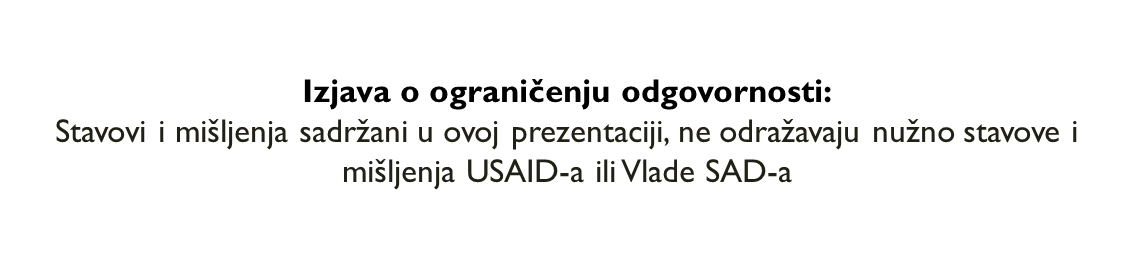